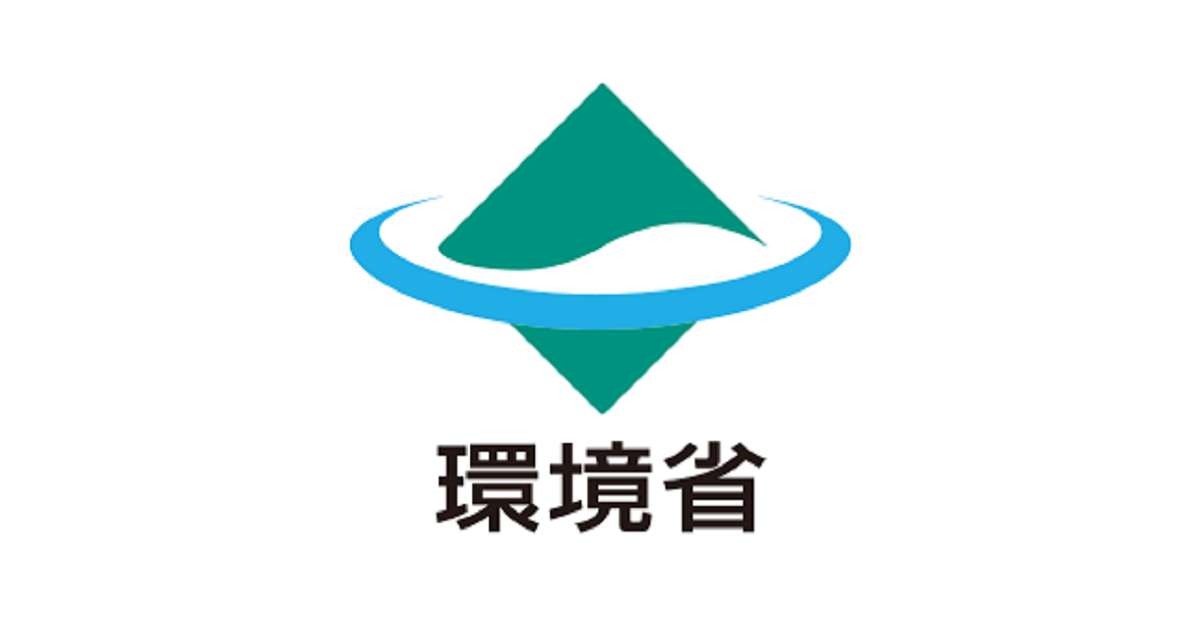 ラムサール条約湿地自治体認証制度　概要
１．ラムサール条約とは
正式名称は「特に水鳥の生息地として国際的に重要な湿地に関する条約」であり、1971年、イラン・ラムサールにおいて採択された。我が国は、1980年に加入。2023年8月現在、締約国は172カ国にのぼる。
ラムサール条約湿地とは
ラムサール条約が定義する「湿地」は、湿原、湖沼、ダム湖、河川、ため池、湧水池、水田、地下水系、塩性湿地、マングローブ林、干潟、藻場、サンゴ礁など、さまざまなタイプの湿地を含む。締約国は、条約で定められた国際的な基準に沿って、自国の湿地を「国際的に重要な湿地に係る登録簿」に登録することとなっており、これらの「ラムサール条約湿地」は、2023年8月現在、世界に2,493カ所、日本に53カ所ある。
２．ラムサール条約湿地自治体認証とは
条約の決議XII.10に基づき、湿地の保全・再生、管理への地域関係者の参加、普及啓発、環境教育等に関する国際基準に該当する自治体に対して認証を行うもの。自治体のブランド化、及び地域における湿地の保全やワイズユース（賢明な利用）の推進を図ることを目的とする。認証された自治体には、締約国会議（COP）において、条約事務局より認定証が授与されるとともにウェブサイト等で紹介される。
申請対象
要件
自治体（都道府県、市町村）
　※ラムサール条約湿地もしくは重要な湿地が位置するもしくは隣接する自治体
　※複数の都道府県、市町村による申請も可能
有効期間
定められた国際基準をすべてを満たすこと（詳細は、次頁を参照のこと）
認証から６年間（その後も基準を満たす場合は、更新が可能）
連絡先
環境省自然環境局野生生物課　専門官　酒井　郁
　　代表　03-3581-3351　直通　03-5521-8284
　　メールアドレス:　KAORU_SAKAI_atmark_env.go.jp
　　※迷惑メール防止のため、「@」を「_atmark_」表示しています。
　　　メールをお送りになる際は、「_atmark_」を「@」（半角）に直してください。
1
認証の国際基準（仮訳）
2